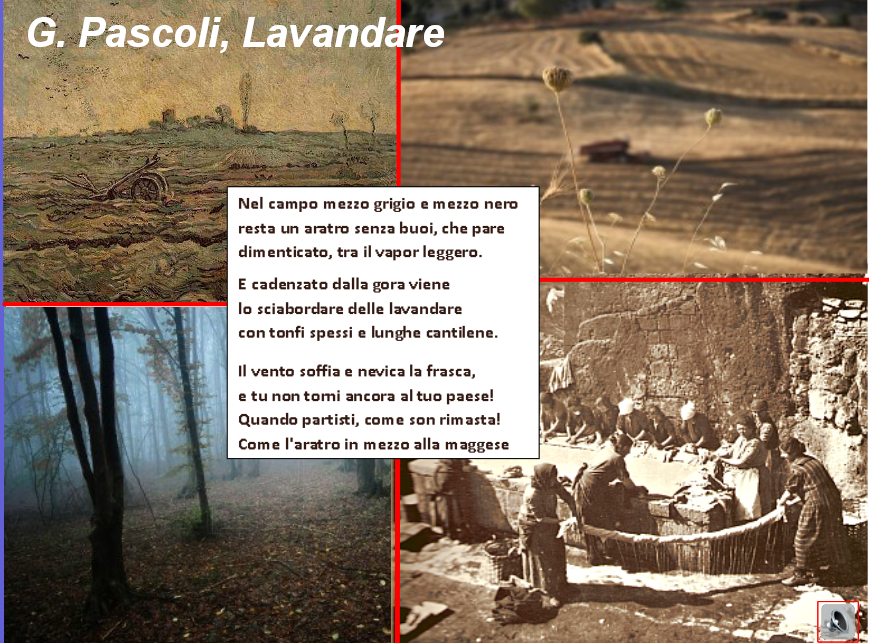 G. Pascoli, Lavandare
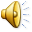 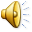 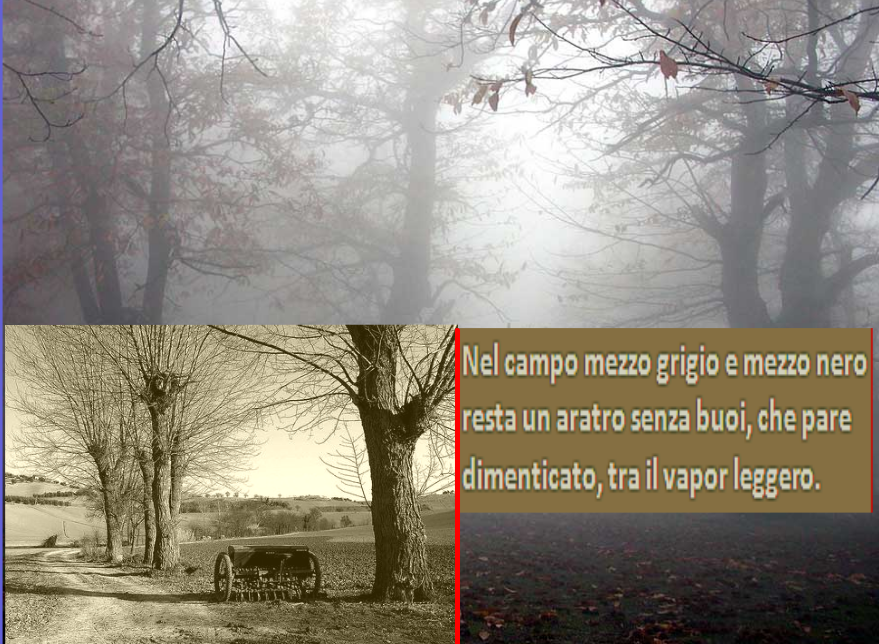 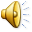 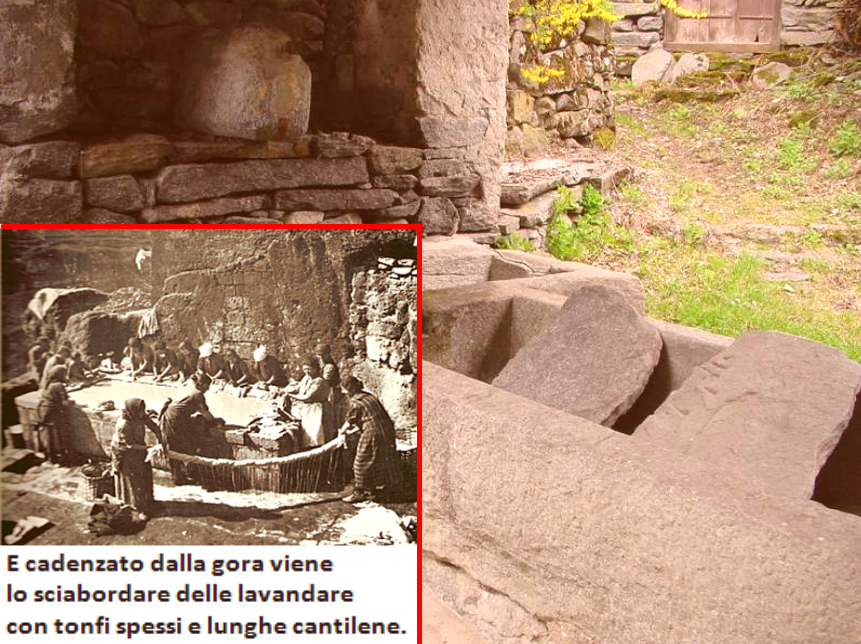 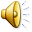 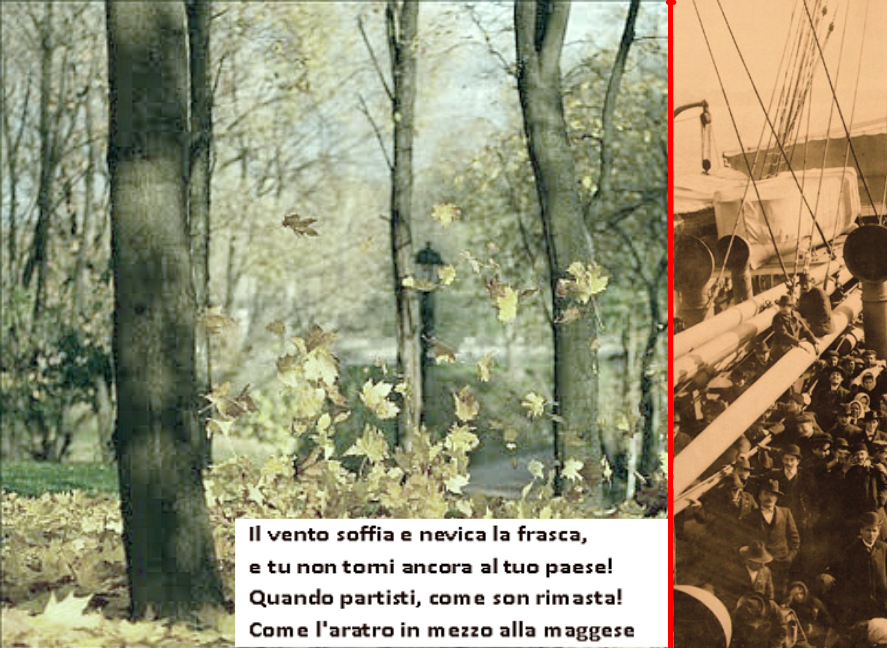 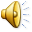 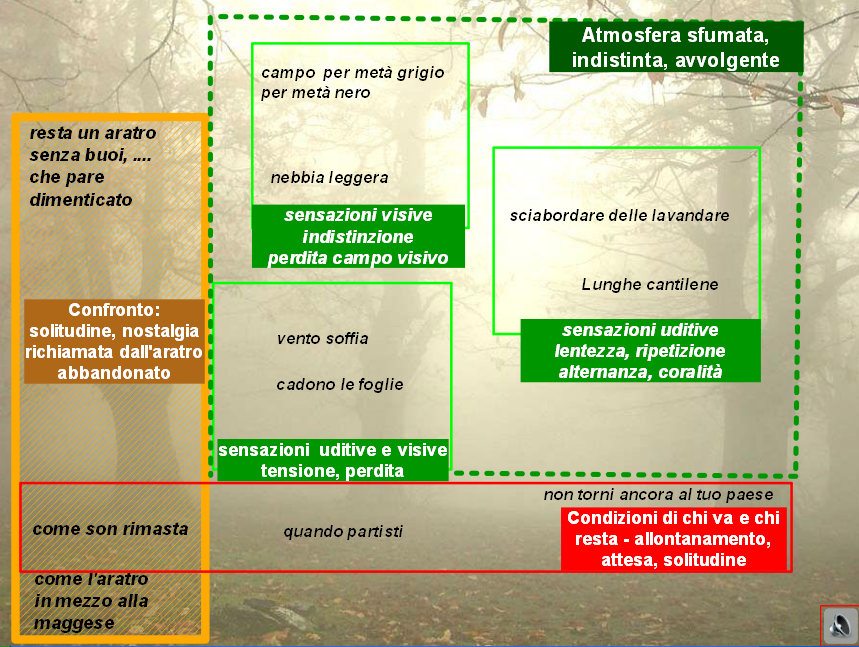 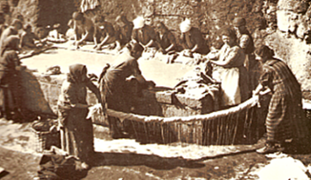 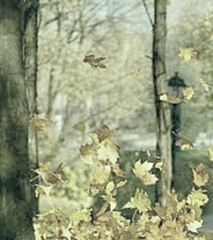 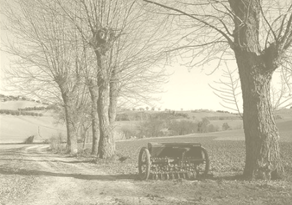 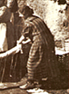 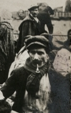 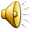 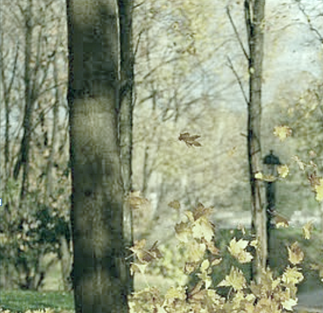 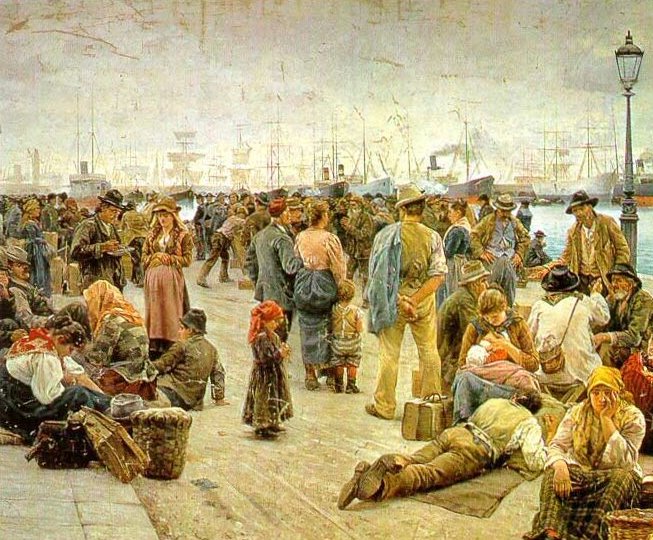 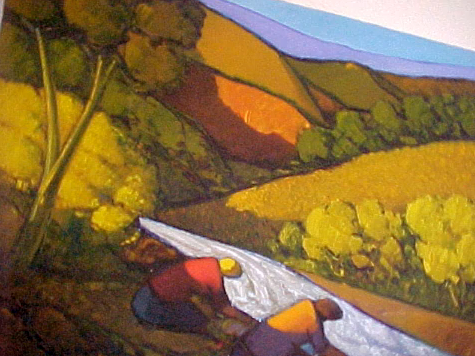 Partenza senza ritorno
Fluire del tempo
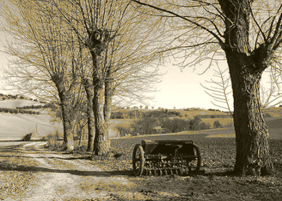 Canto nostalgico
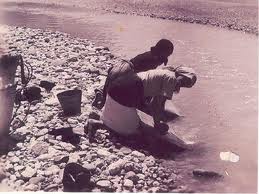 L’abbandonosimbolico